«Система вищої освіти в Україні та за кордоном»
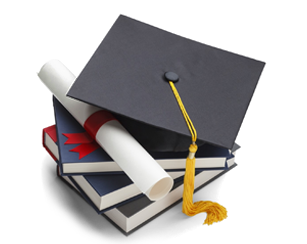 І. Поняття вищої освіти, її мета, завдання, структура
Поняття
Вища освіта визначається сукупністю систематизованих знань, умінь і практичних навичок, способів мислення, професійних, світоглядних і громадянських якостей, морально-етичних цінностей, інших компетентностей, здобутих у закладі вищої освіти (науковій установі) у відповідній галузі знань за певною кваліфікацією на рівнях вищої освіти, що за складністю є вищими, ніж рівень повної загальної середньої освіти та регулюється Законом України “Про вищу освіту” від 28 вересня 2017 року № 1556-18.
Система вищої освіти - це сукупність вищих закладів освіти, які  забезпечують фундаментальну наукову, професійну і практичну підготовку, здобуття випускниками освітньо-кваліфікаційних рівнів, удосконалення наукової та професійної підготовки, перепідготовку та підвищення кваліфікації.
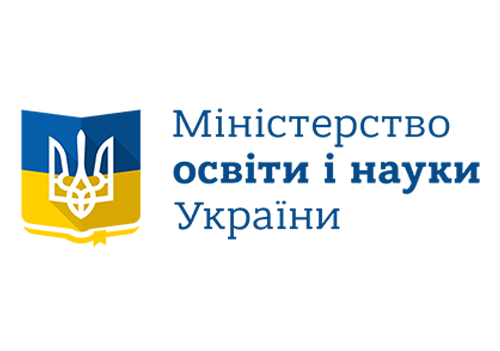 Освіта в Україні ґрунтується на засадах
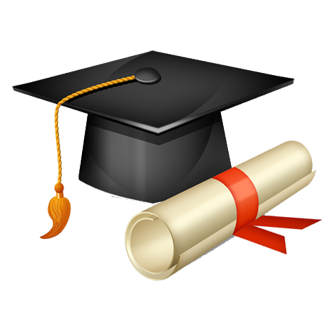 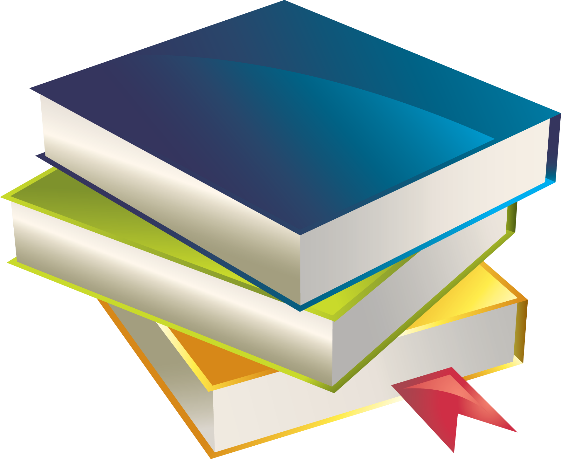 У структурі системи вищої освіти виокремлюють:
державні вищі навчальні заклади, що фінансуються з державного бюджету і підпорядковуються відповідним центральним органам виконавчої влади;
вищі навчальні заклади комунальної форми власності, засновані місцевими органами влади, що фінансуються з місцевого бюджету і підпорядковані місцевим органам влади;
вищі навчальні заклади приватної форми власності, засновані на приватній власності і підпорядковані власникові.
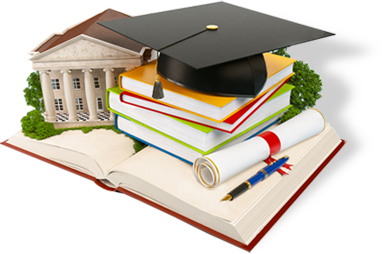 ІІ. Освітні та освітньо-кваліфікаційні рівні вищої освіти. Рівні акредитації та типи вищих навчальних закладів.
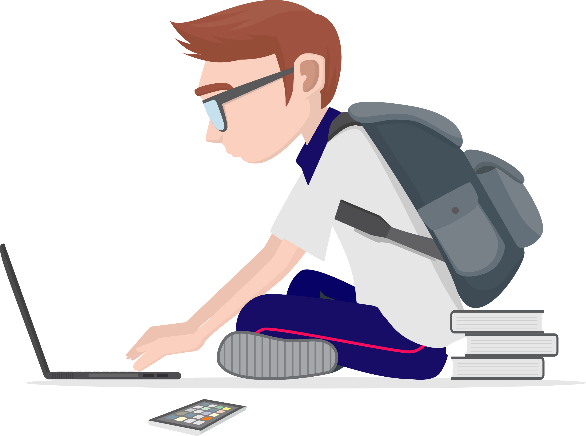 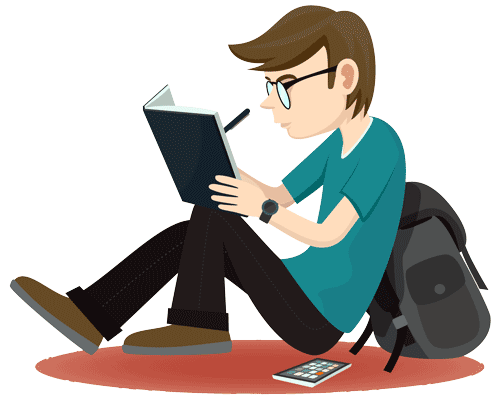 установлено чотири рівні акредитації:
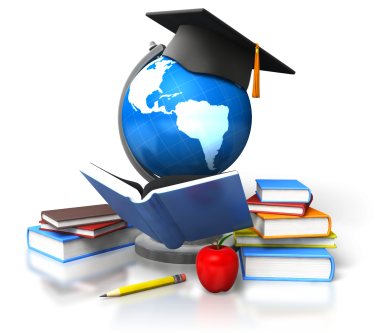 В Україні діють такі типи вищих закладів освіти:
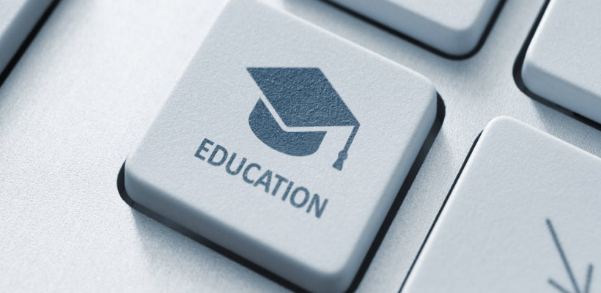 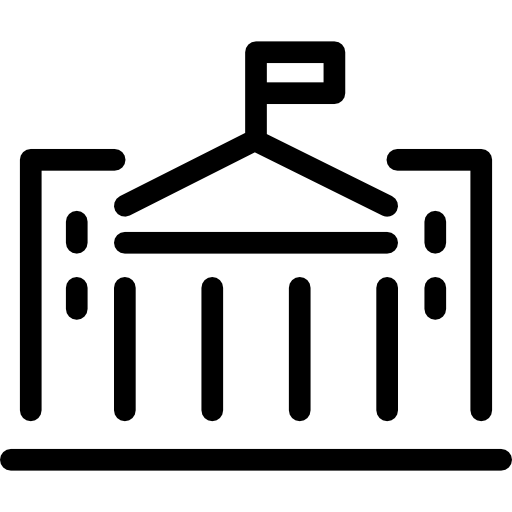 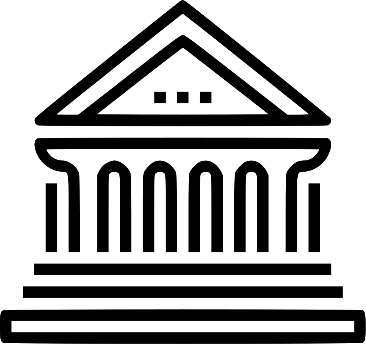 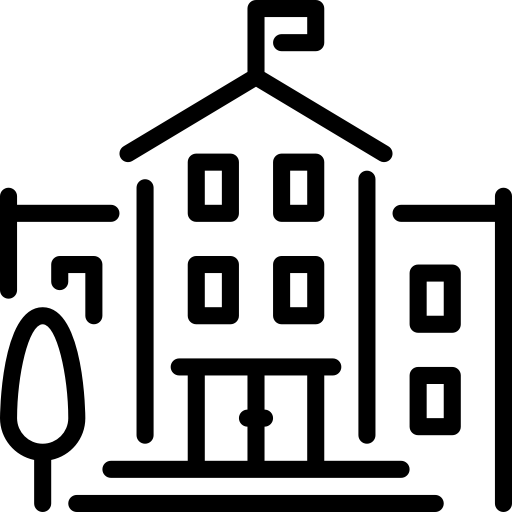 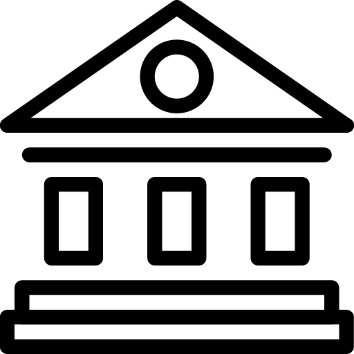 Освітньо-кваліфікаційні рівні вищої освіти
молодший бакалавр;
бакалавр;
магістр;
доктор філософії / доктор мистецтва;
доктор наук.
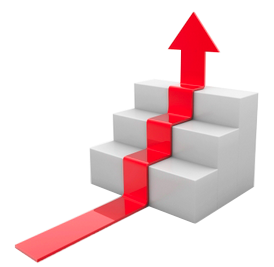 ІІІ. Принципи побудови системи вищої освіти в Україні та за кордоном
В Україні
Закон України «Про вищу освіту» (ст. 3) гарантує гро­мадянам України право на безкоштовну вищу освіту в усіх державних вищих закладах освіти незалежно від статі, ра­си, національності, соціального і майнового стану, роду і характеру занять, світоглядних переконань, належності до партій, ставлення до релігії, віросповідання, стану здо­ров'я, місця проживання та інших обставин.
Форми навчання
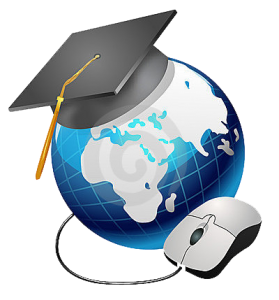 Відповідно до Закону України «Про освіту» (ст. 6) систе­ма вищої освіти України ґрунтується на таких принципах:
1. Доступність для кожного громадянина усіх форм і типів освітніх послуг, що надаються державою.
2. Рівність умов кожної людини для повної реалізації її здібностей, таланту,  всебічного розвитку. 
3.Гуманізм, демократизм, пріоритетність загально­людських духовних цінностей. 
4.Органічний зв'язок освіти з національними істо­рією, культурою, традиціями.
5.Незалежність освіти від політичних партій, громадських і релігійних організацій.
6.Науковий світський характер освіти.
7.  Інтеграція з наукою і виробництвом.
8. Взаємозв’язок з наукою інших країн.
9. Гнучкість і прогностичність системи освіти. 
10. Єдність і наступність системи освіти.
 11. Безперервність і різноманітність системи освіти. 
12. Поєднання державного управління і громадського самоврядування в освіті.
формування систем вищої освіти європейських країн
У структурі світової вищої освіти домінують дві тенденції:
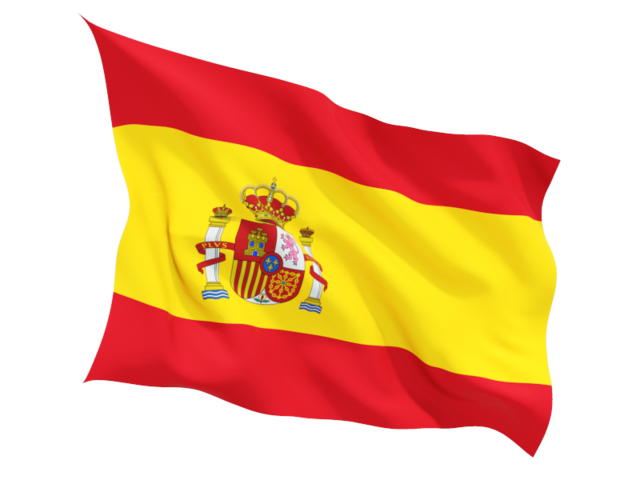 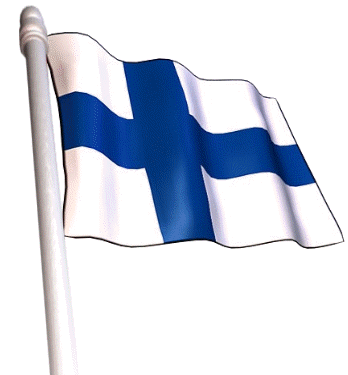 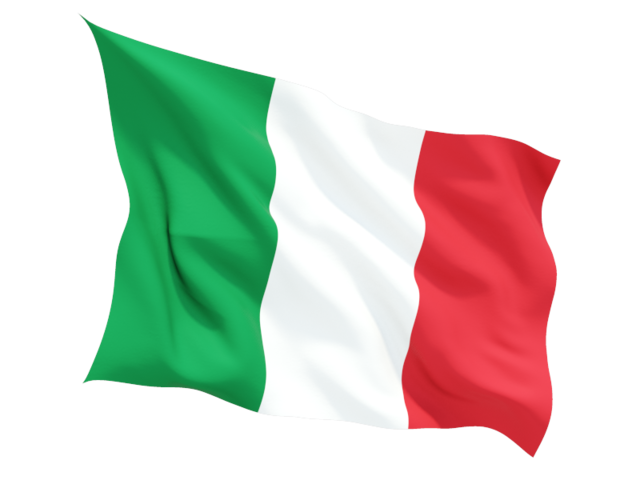 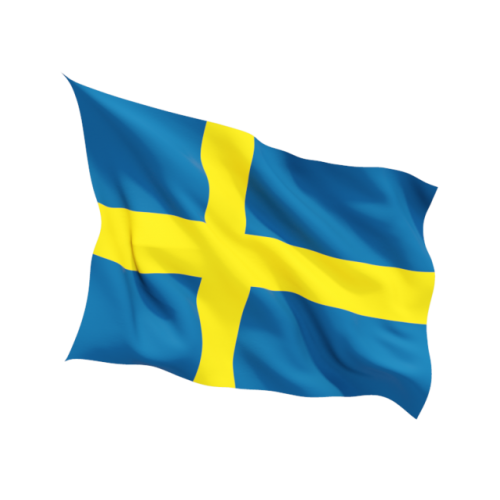 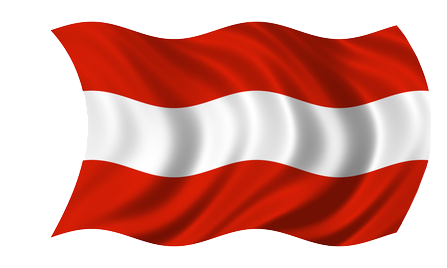 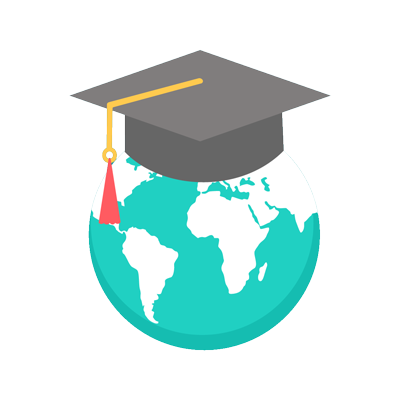 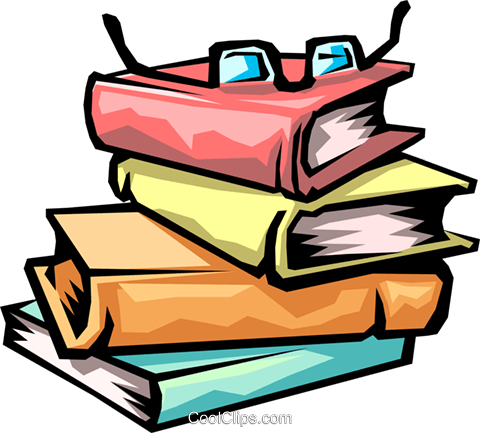 Рівні освіти
В європейських університетах історично склалися два цикли підготовки -перший - початковий (undergraduate) та другий - завершальний (graduate). Перший цикл дає змогу отримати ступінь бакалавра, другий - магістра.
Після завершення повного курсу вищої освіти за допомогою аспірантури (post graduate) здобувається ступінь доктора наук (доктора філософії)
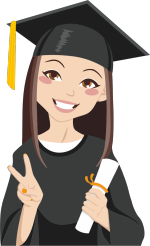 Унітарна система на прикладі Фінляндії
Вища освіта підрозділяється на два типи навчання:
Етапи навчання:
політехнічне (AMK/YH)
університетське
Не-університетській рівень (професійно-технічний)
Університетський рівень навчання 
Перший етап: ступінь бакалавра 
Другий етап: ступінь магістра 
Третій етап: ступінь доктора
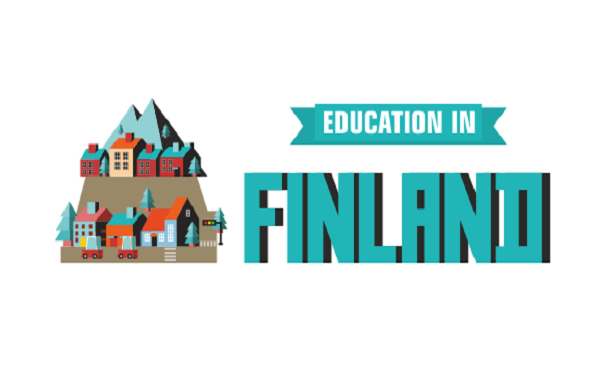 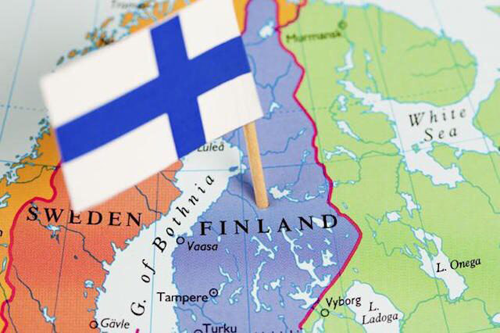 Нетрадиційна освіта
Заочна вища освіта
«Довічна вища освіта»
Відкрите університетське навчання організовано центрами по продовженню освіти при університетах, відповідно до університетських програм. Формальних учбових вимог не існує. Відкрите навчання не дає ступенів, але якщо студенти закінчують цикл навчання, який дає 60 кредитів, то вони можуть подавати заяву на навчання у відповідних університетах.
Центри по продовженню освіти при університетах дають можливість навчатися на професійних курсах тим, хто вже має університетські або політехнічні ступені. 
Тривалість навчання на таких курсах різна; після досить тривалого навчання за деякими програмами можливо отримати певні дипломи і свідоцтва (наприклад, диплом кваліфікації
Бінарна система на прикладі Норвегії
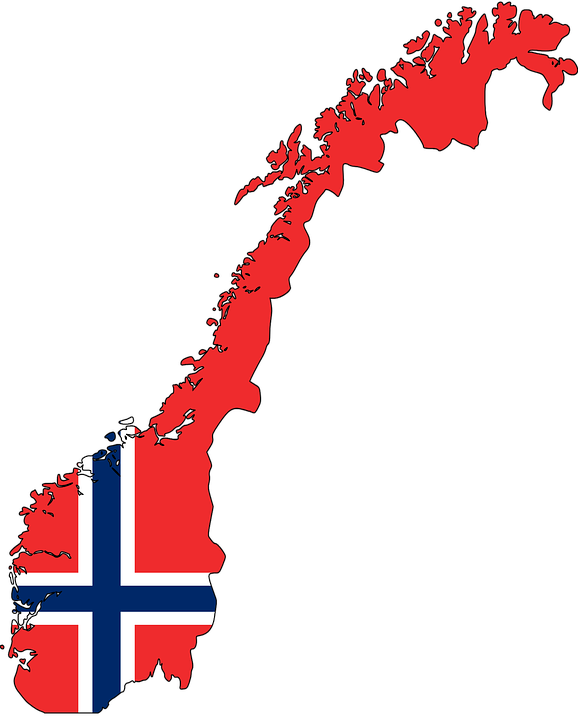 У Норвегії диплом про вищу освіту отримують як після закінчення коледжу, так і після закінчення університету. Різниця в тому, що коледж - це спеціалізований, професійний вищий навчальний заклад, а університет у Норвегії завжди вважався і вважається науково-дослідницьким центром
Вища освіта поділяється на:
Університети, які зосереджені на теоретичних дисциплінах (мистецтвознавство, гуманітарні науки, природничі науки). Ступінь бакалавра студенти отримують через 3 роки навчання, магістра — 5 років та докторський ступінь через 8 років. Університети також проводять ряд професійних досліджень, включаючи право, медицину, стоматологію, фармацію та психологію, але це, як правило, окремі кафедри, які мають відношення до решти університетських установ.
Університетські коледжі (høyskole), які пропонують широкий спектр освітніх виборів, включаючи університетські ступені бакалавра, магістра та докторантури, інженерні ступені та такі професії як вчитель та медсестра. Система оцінок така ж, як і для університетів.
Приватні школи, які, як правило, спеціалізуються на популярних спеціальностях, але з обмеженими можливостями у державних школах, таких як управління бізнесом, маркетинг або образотворче мистецтво.
Навчання в університеті триває від 3,5 до 4 років
. Як правило, на гуманітарних факультетах навчаються на півроку довше, аніж на факультетах природничих наук. Після закінчення університету всі студенти пишуть дипломну роботу і, незалежно від того, на якій спеціальності вони навчалися, обов'язково складають іспит із філософії.
Освіта як система. Освіта як процес. Освіта як результат.
Освіта як результат.
Освіта як процес
Освіта як система.
Має певну структуру та ієрархію її елементів у вигляді наукових та навчальних закладів різного типу (дошкільна, початкова, середня, середня спеціальна, вища).
Вся сукупність освітніх, навчально-виховних закладів вибудовується в систему в рамках конкретного міста, регіону, країни.
Не припиняється до кінця свідомого життя людини. Вона змінюється за цілями, змістом і формами. Непереривність характеризує її процесуальну сторону і виступає у якості основної риси.
Під словом «Освіта» розуміється результат, коли мають на увазі отримати освіту.
У цьому сенсі результатом освіти є освіченість.
V. Болонський процес як засіб інтеграції й демократизації вищої освіти
Болонський процес — це процес структурного реформування національних систем вищої освіти країн Європи, зміни освітніх програм і потрібних інституційних перетворень у вищих навчальних закладах Європи.
Болонська декларація визначила два надзвичайно важливі поняття, якими навчальні заклади можуть скористатися, щоб гідно ввійти до нової європейської сім'ї вищої освіти. 
По-перше, упровадження повноцінних циклів навчання для здобуття ступенів «бакалавр» і «магістр» у ті освітні системи, де їх немає. Ці цикли мають бути достатньо короткими, гнучкими, пов'язаними з майбутньою професією, мати достатню кількість предметів, бути європейськими та міжнародними. Вони повинні відкривати доступ як до подальшого навчання (для здобуття ступеня «доктор наук»), так і на ринок праці.
По-друге, найновішим аспектом у багатьох країнах може стати впровадження нових термінів навчання для здобуття ступеня «магістр наук» там, де ці програми були довготривалими.
Учасники болонського процесу
Країни, які підписали Болонську декларацію
Країни, що приєдналися до Болонського процесу на Празькому саміті (2001 p.)
Країни, що приєдналися до Болонського процесу на Берлінському саміті (2003 p.)
Країни, що приєдналися до Болонського процесу на Берґенському саміті (2005 р.): Україна
Інтеграційний процес у науці й освіті має дві складові:
формування співдружності провідних європейських університетів під егідою документа, названого Великою хартією університетів (Magna Charta Universitatum)
об'єднання національних систем освіти і науки в європейський простір з єдиними вимогами, критеріями і стандартами.
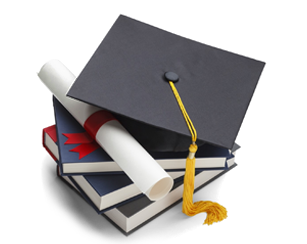 Дякую за увагу! Презентацію підготувала Кобзева А.Р. , магістр, гр. 8.0328-і